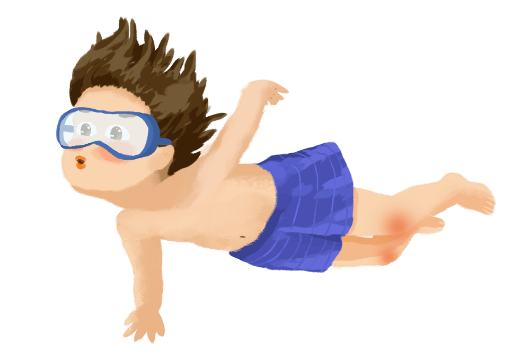 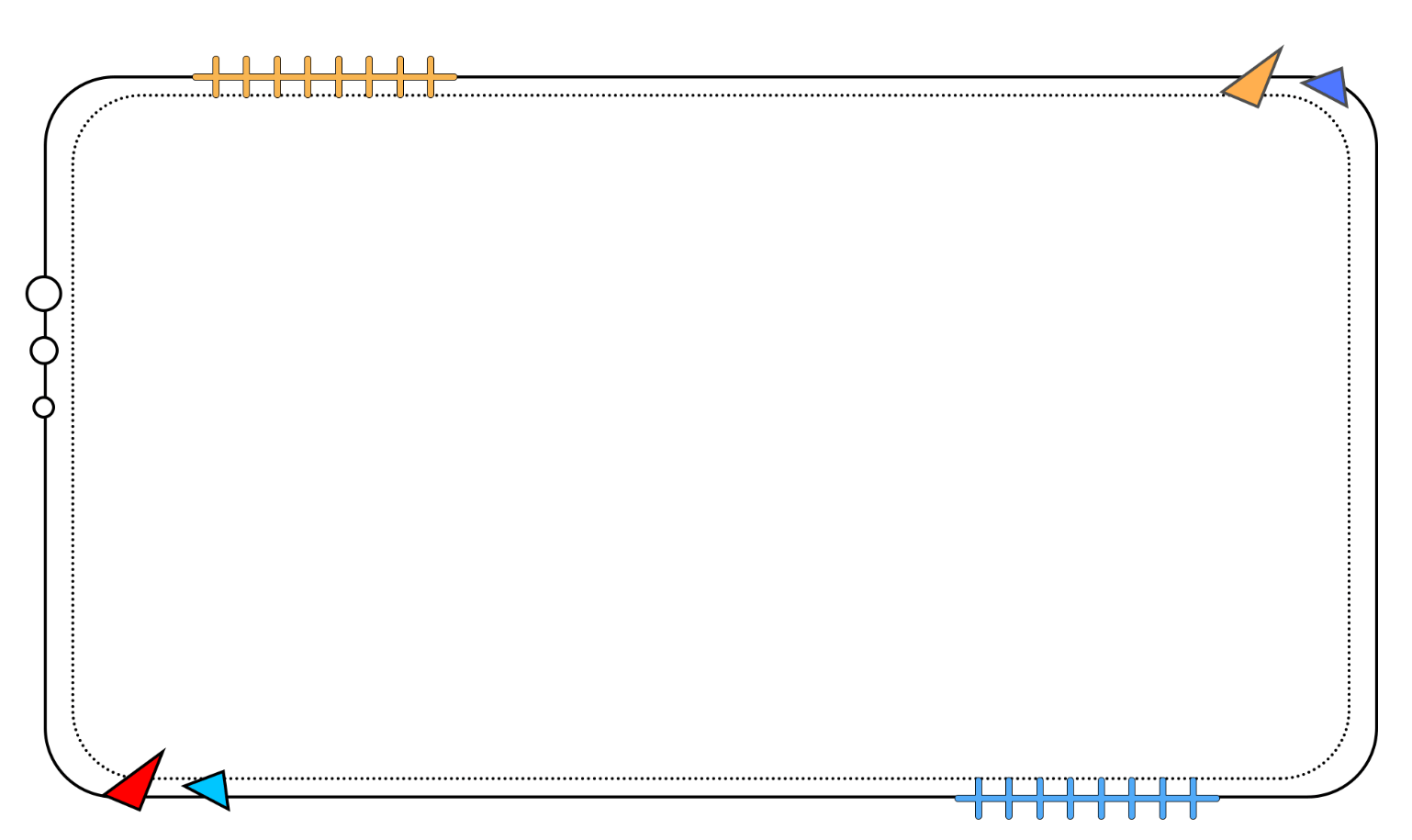 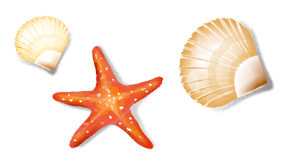 卡通海洋风模板
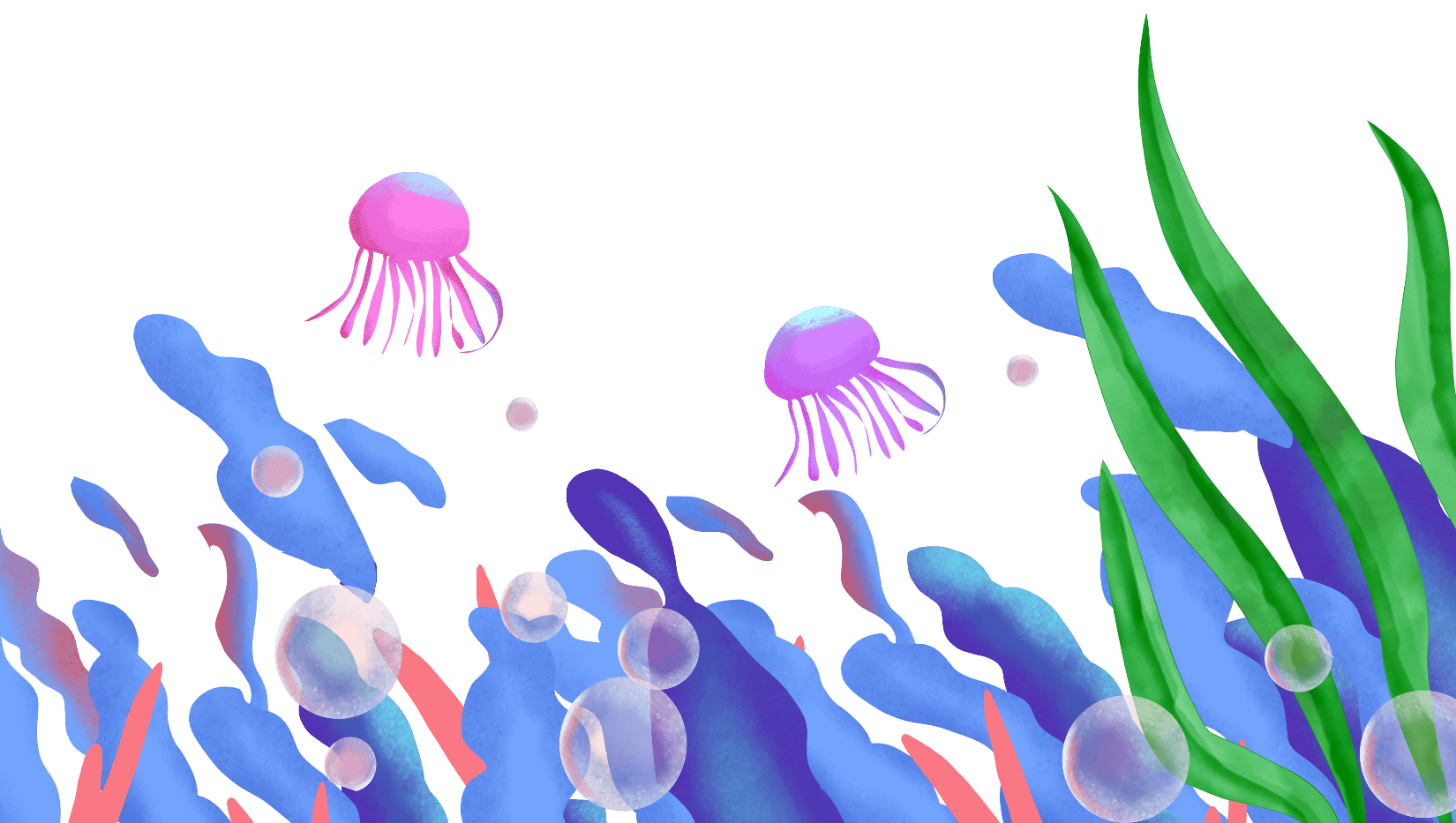 在这里输入你需要的文本内容在这里输入你需要的文本内容在这里输入你需要的文本内容在这里输入你需要的文本内容
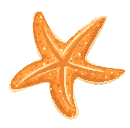 汇报人：优品PPT
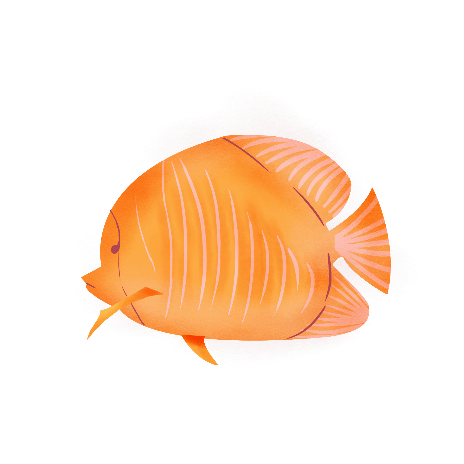 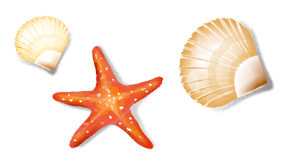 https://www.ypppt.com/
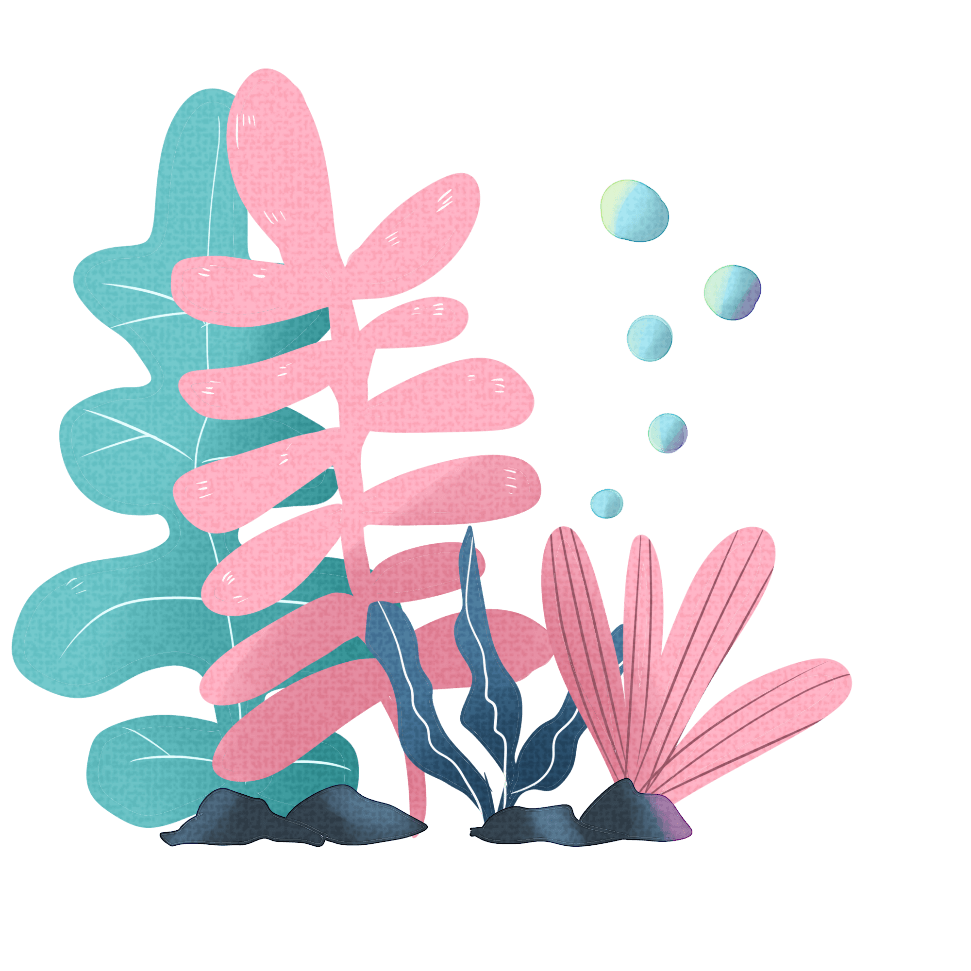 1
在这里输入标题
2
在这里输入标题
3
在这里输入标题
4
在这里输入标题
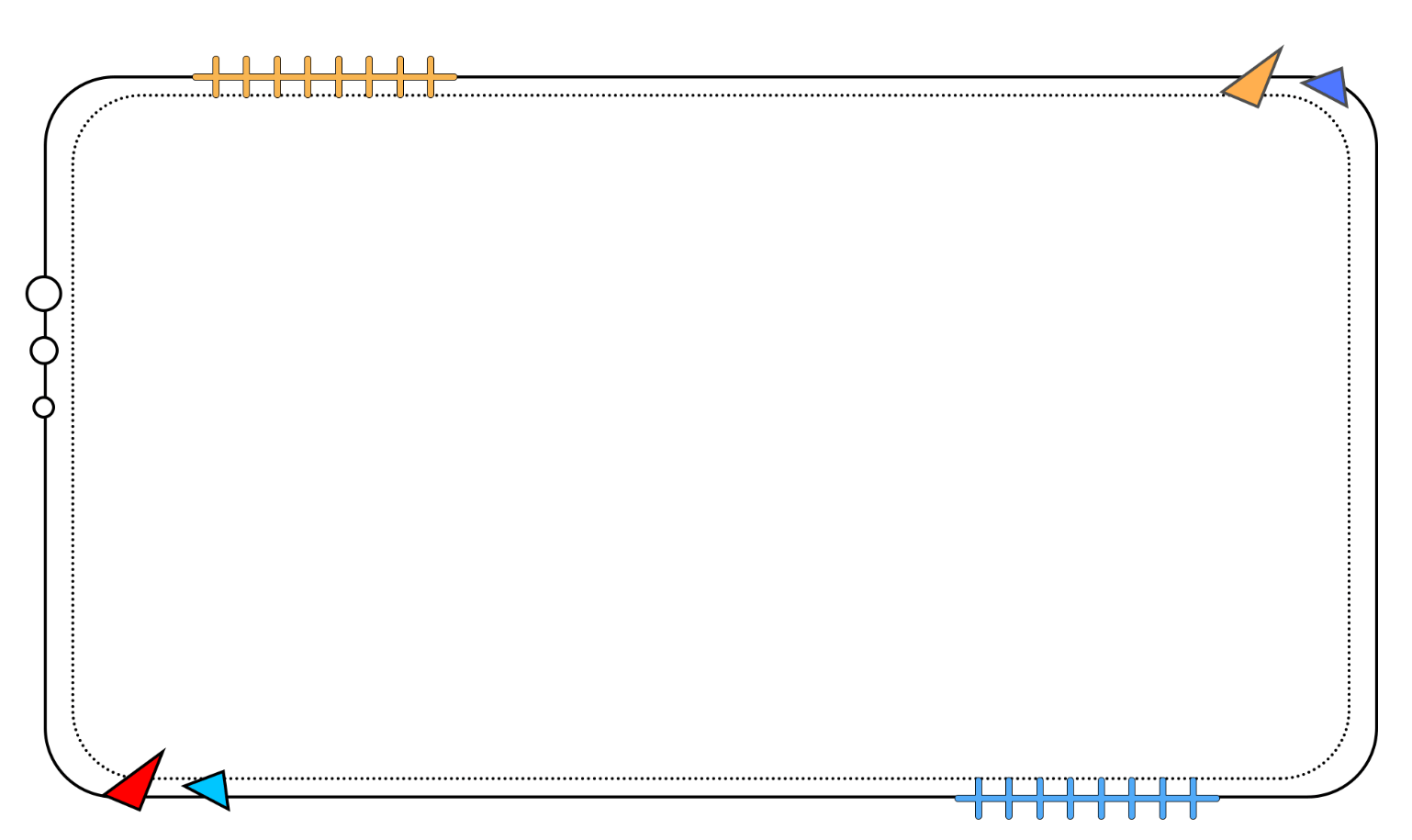 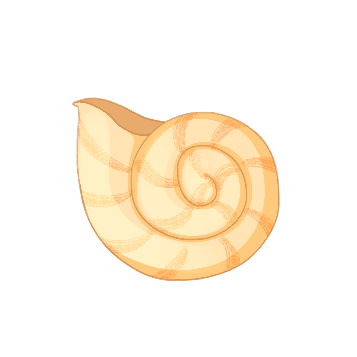 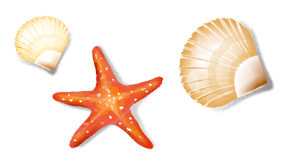 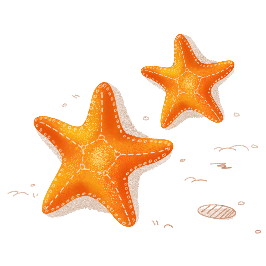 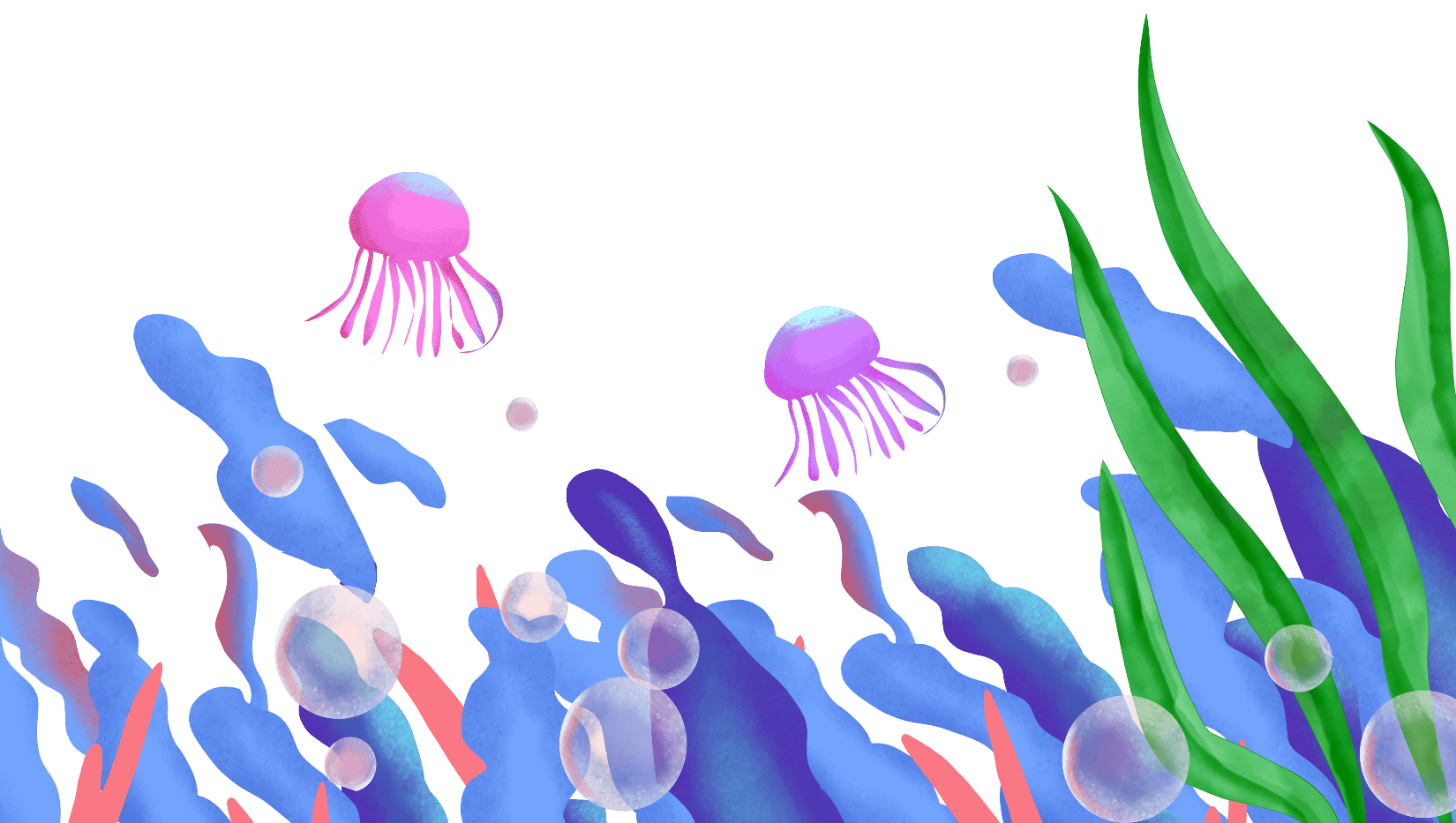 01
输入你需要的标题
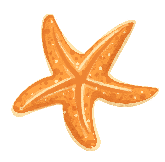 在这里输入标题
在这里输入标题
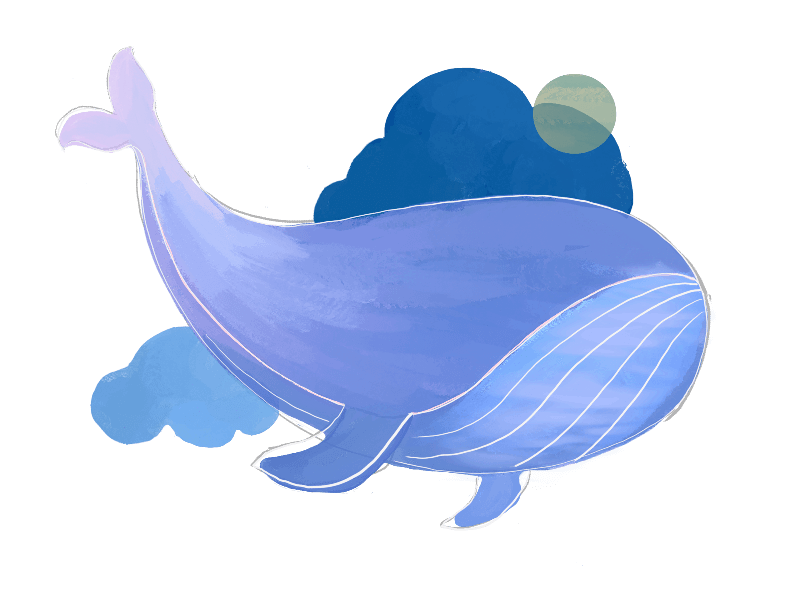 输入你需要的文本内容输入你需要的文本内容输入你需要的文本内容输入你需要的文本内容
输入你需要的文本内容输入你需要的文本内容输入你需要的文本内容输入你需要的文本内容输入你需要的文本内容
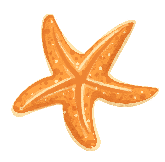 在这里输入标题
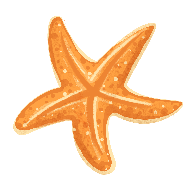 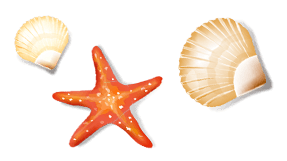 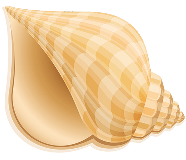 添加标题
添加标题
添加标题
在这里输入你想要的文本内容在这里输入你想要的文本内容
在这里输入你想要的文本内容在这里输入你想要的文本内容
在这里输入你想要的文本内容在这里输入你想要的文本内容
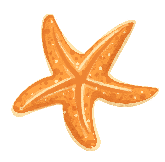 在这里输入标题
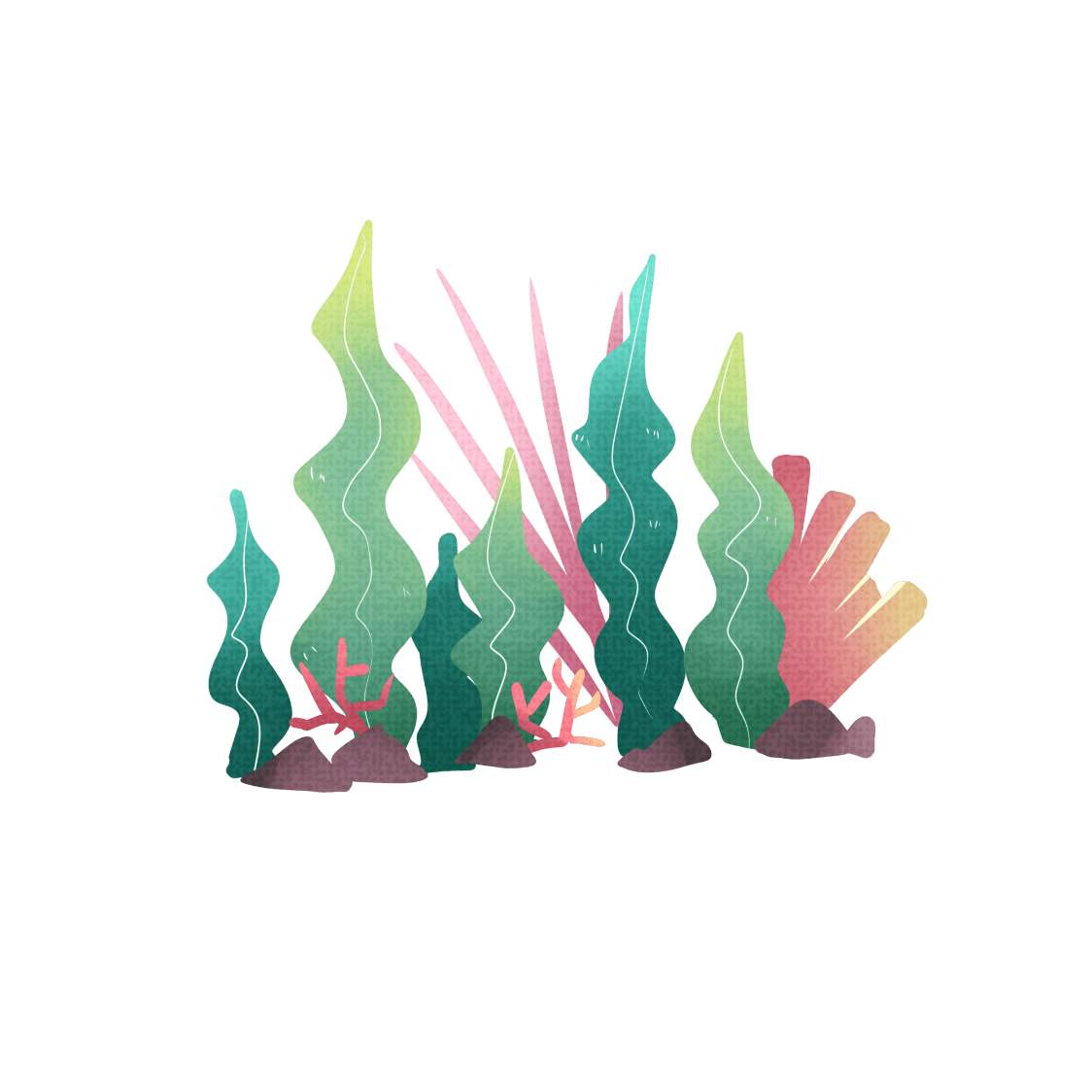 输入标题
输入你需要的文本内容输入你需要的文本内容输入你需要的文本内容
输入标题
输入你需要的文本内容输入你需要的文本内容输入你需要的文本内容
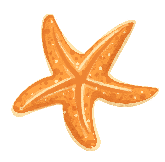 在这里输入标题
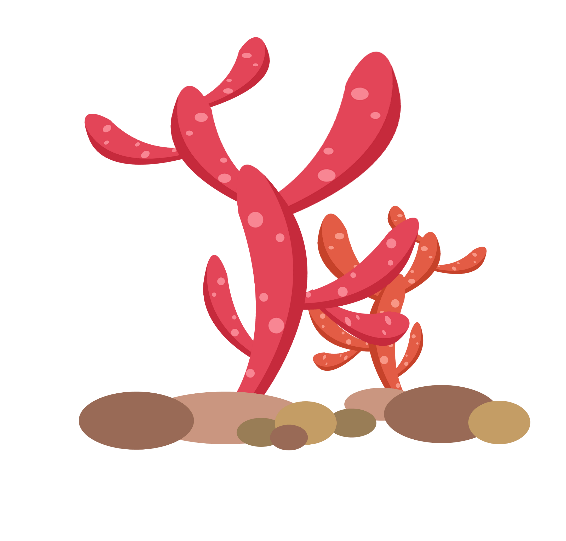 输入标题
Shu ru Wen Ben Nei Rong
输入你需要的文本内容输入你需要的文本内容输入你需要的文本内容输入你需要的文本内容输入你需要的文本内容
输入你需要的文本内容输入你需要的文本内容输入你需要的文本内容输入你需要的文本内容输入你需要的文本内容输入你需要的文本内容
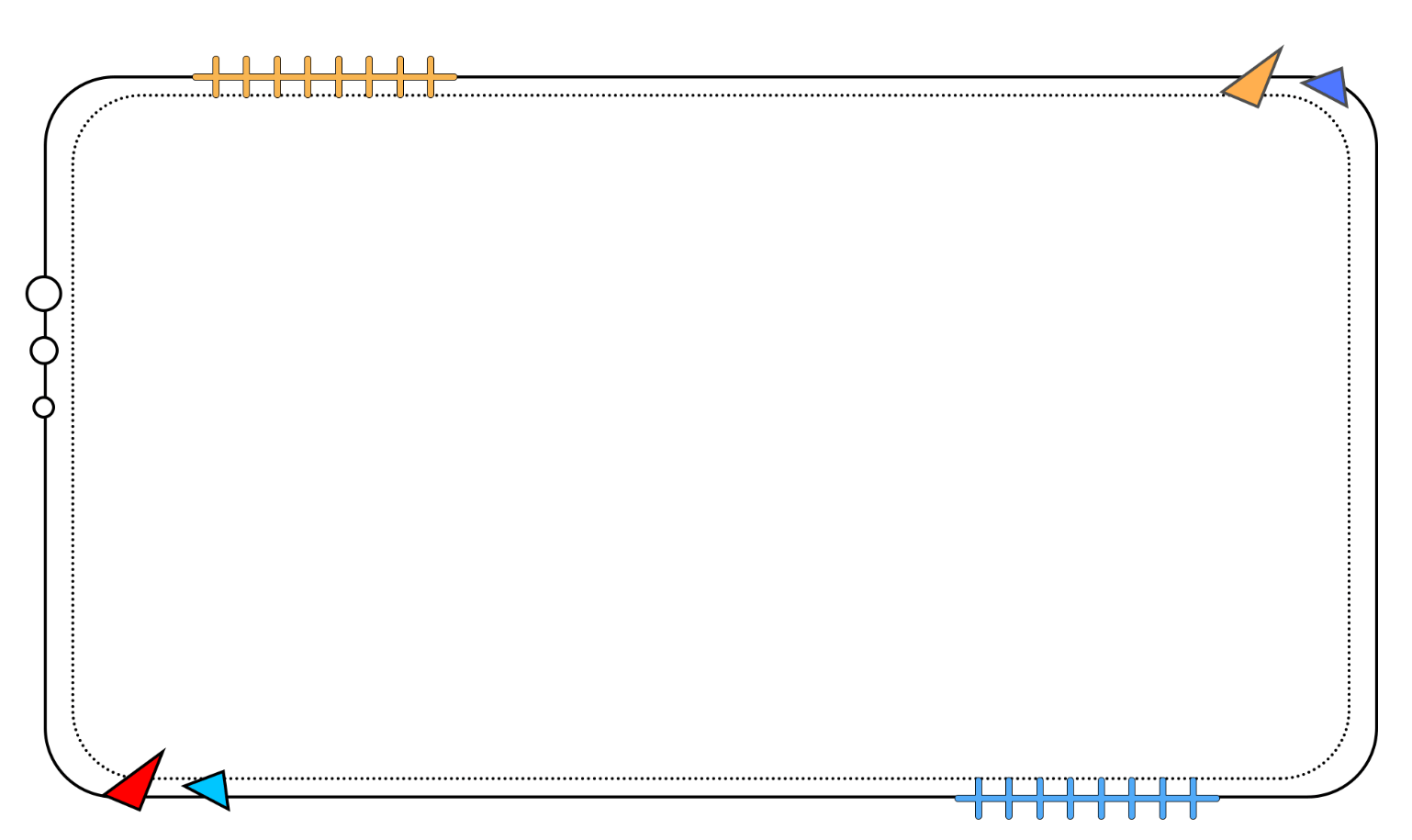 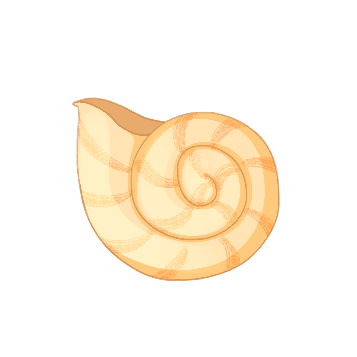 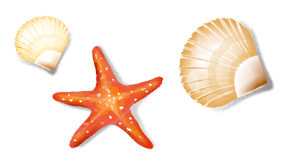 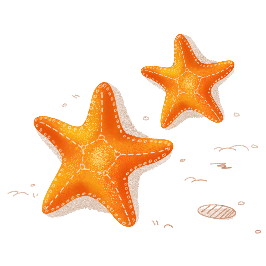 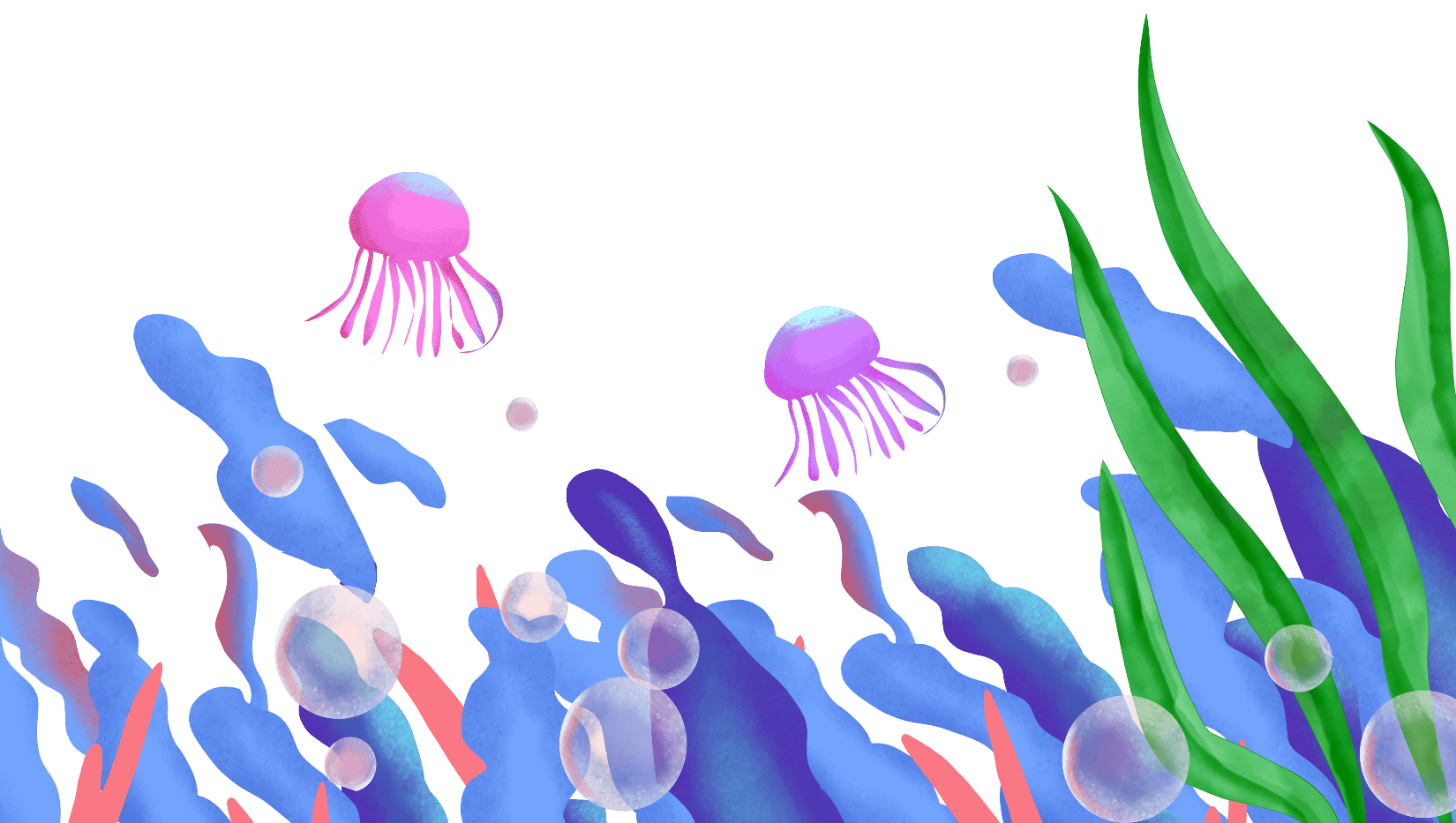 02
输入你需要的标题
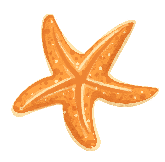 在这里输入标题
72%
57%
87%
42%
需要的文本内容
需要的文本内容
需要的文本内容
需要的文本内容
PPT模板 http://www.ypppt.com/moban/
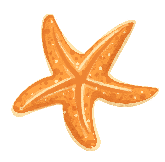 在这里输入标题
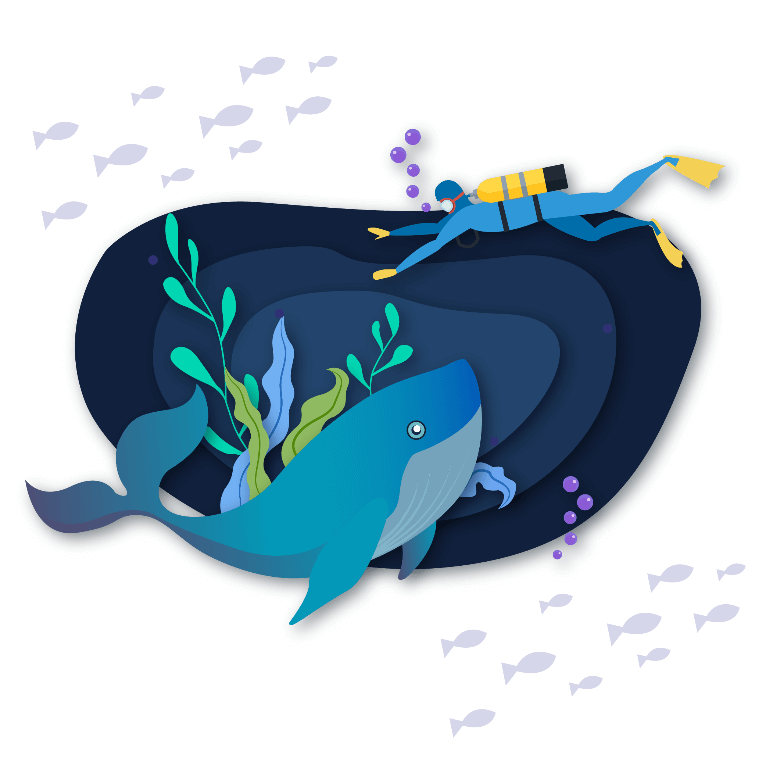 输入你需要的文本内容
输入你需要的文本内容
输入你需要的文本内容
输入你需要的文本内容
输入你需要的文本内容
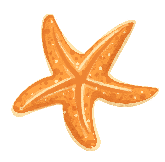 在这里输入标题
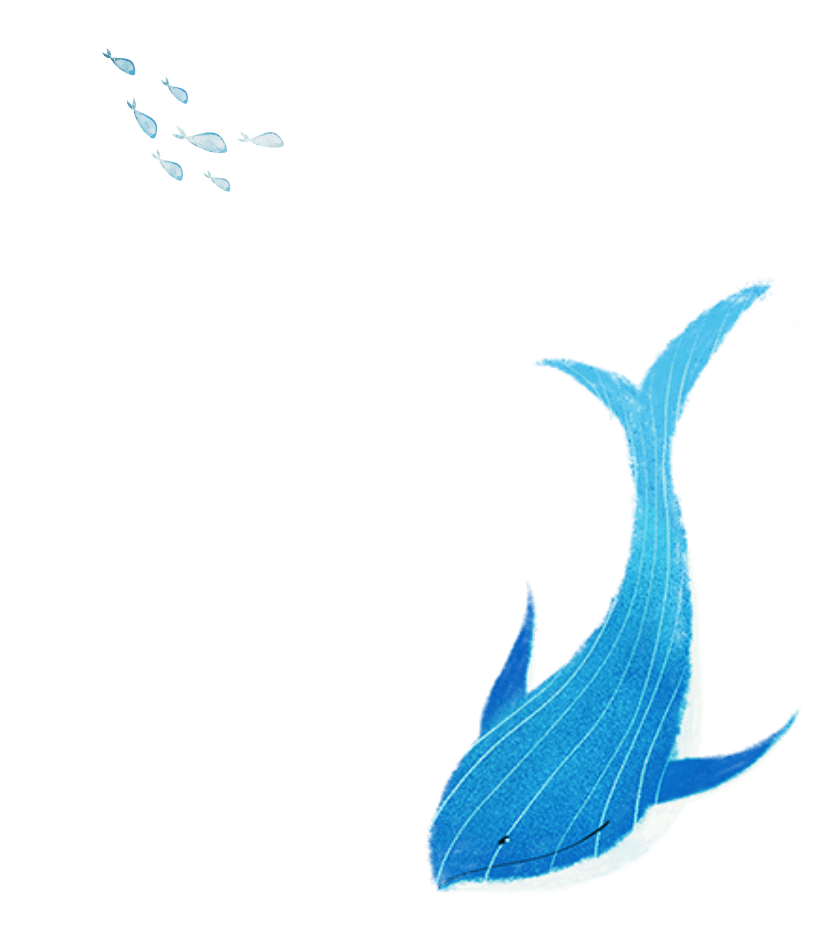 在这里输入你想要的文本内容在这里输入你想要的文本内容在这里输入你想要的文本内容
在这里输入你想要的文本内容在这里输入你想要的文本内容在这里输入你想要的文本内容
在这里输入你想要的文本内容在这里输入你想要的文本内容在这里输入你想要的文本内容
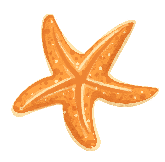 在这里输入标题
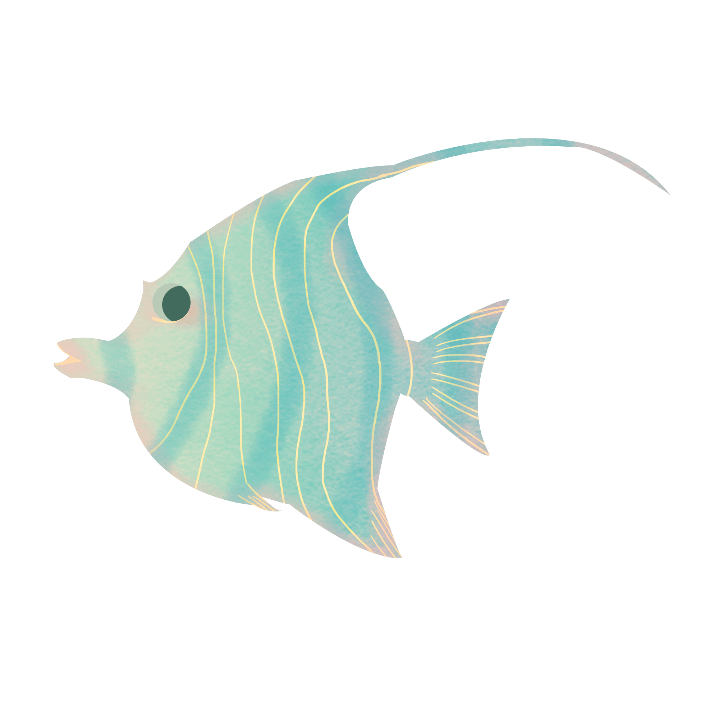 输入标题
输入你需要的文本内容输入你需要的文本内容输入你需要的文本内容输入你需要的文本内容
输入标题
输入你需要的文本内容输入你需要的文本内容输入你需要的文本内容输入你需要的文本内容
[Speaker Notes: https://www.ypppt.com/]
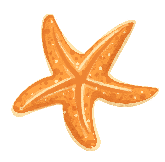 在这里输入标题
输入标题
输入标题
输入标题
输入标题
Shu ru Wen Ben Nei Rong
Shu ru Wen Ben Nei Rong
Shu ru Wen Ben Nei Rong
Shu ru Wen Ben Nei Rong
输入你需要的文本内容输入你需要的文本内容输入你需要的文本内容
输入你需要的文本内容输入你需要的文本内容输入你需要的文本内容
输入你需要的文本内容输入你需要的文本内容输入你需要的文本内容
输入你需要的文本内容输入你需要的文本内容输入你需要的文本内容
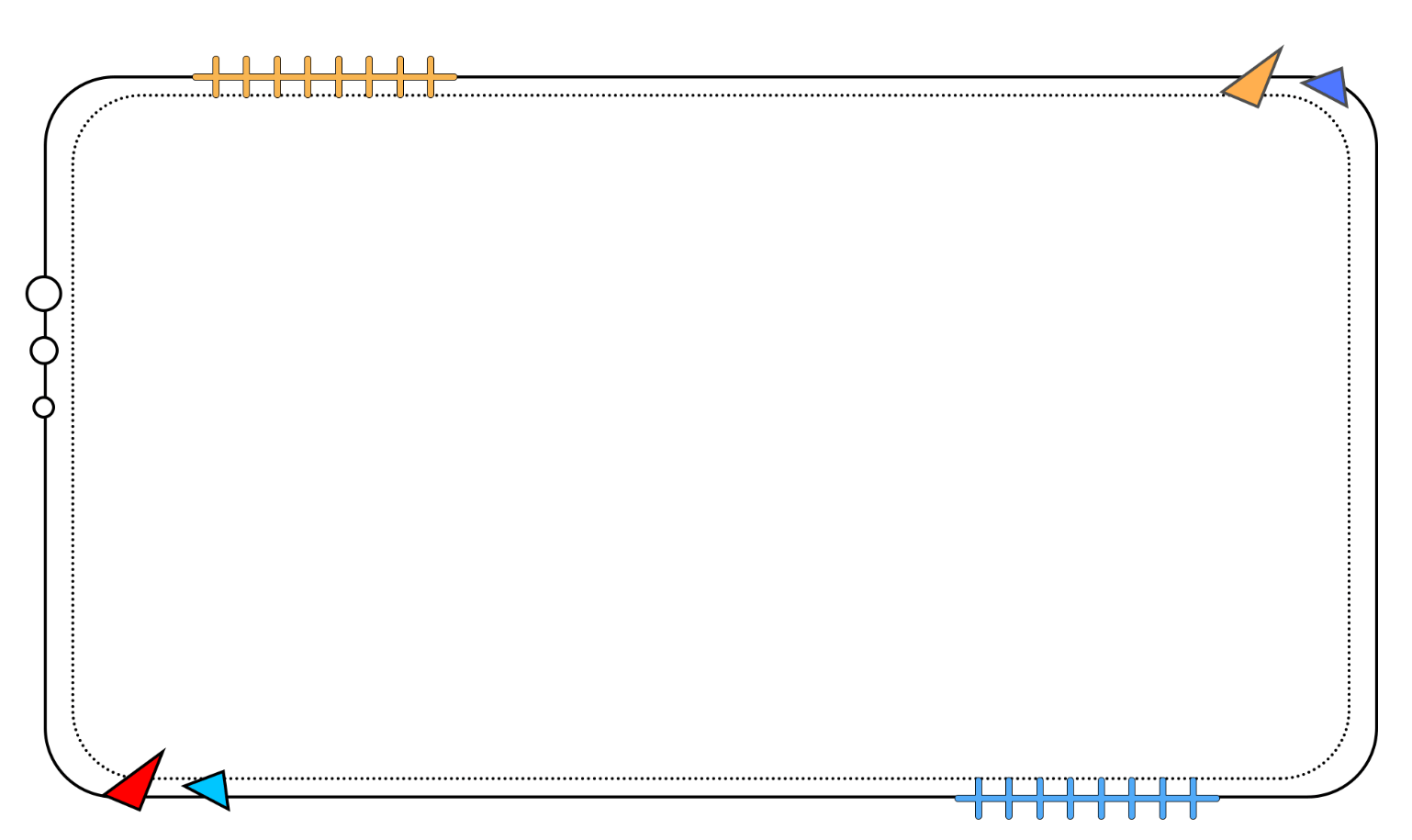 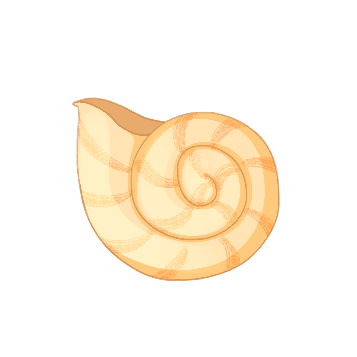 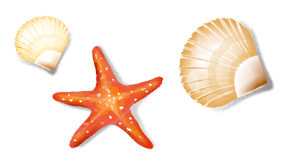 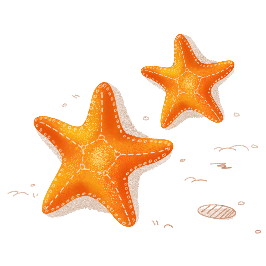 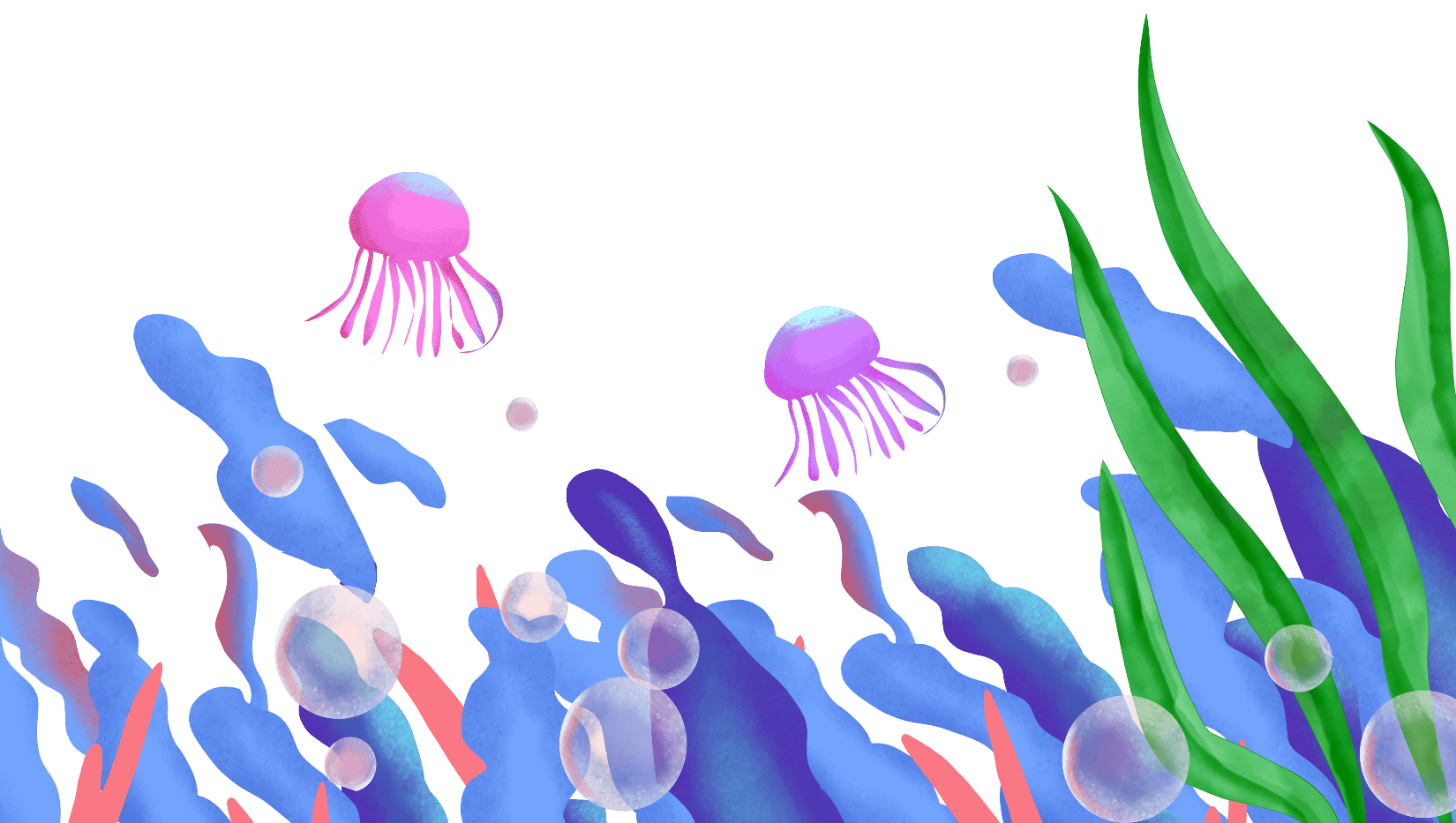 03
输入你需要的标题
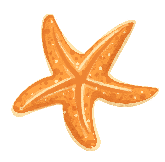 在这里输入标题
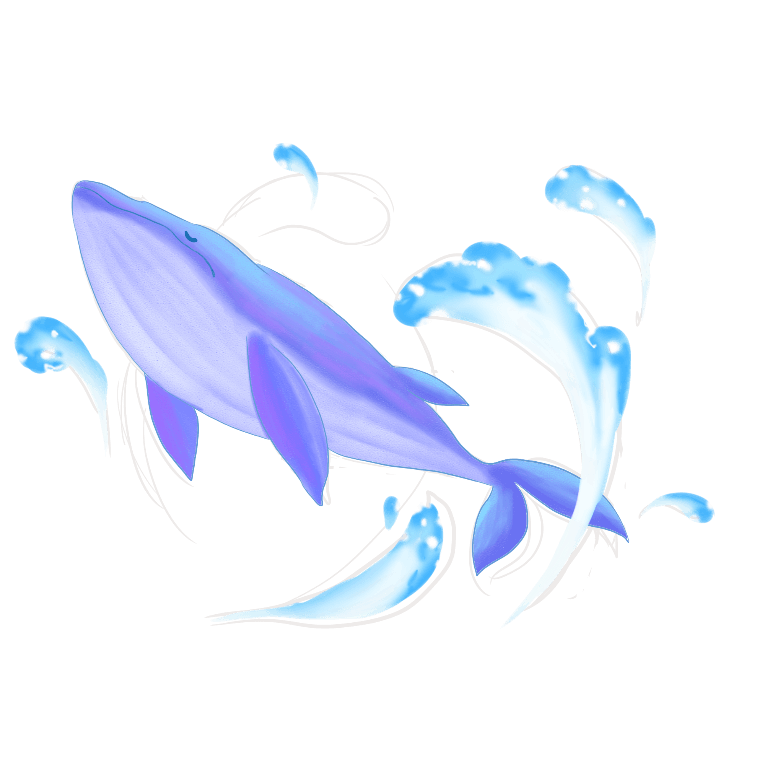 输入你需要的文本内容
输入你需要的文本内容输入你需要的文本内容输入你需要的文本内容输入你需要的文本内容输入你需要的文本内容输入你需要的文本内容
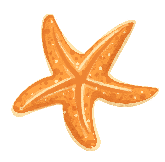 在这里输入标题
输入标题
输入标题
输入标题
输入标题
输入标题
输入标题
在这里输入你需要的文本内容在这里输入你需要的文本内容
在这里输入你需要的文本内容在这里输入你需要的文本内容
在这里输入你需要的文本内容在这里输入你需要的文本内容
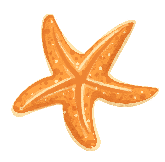 在这里输入标题
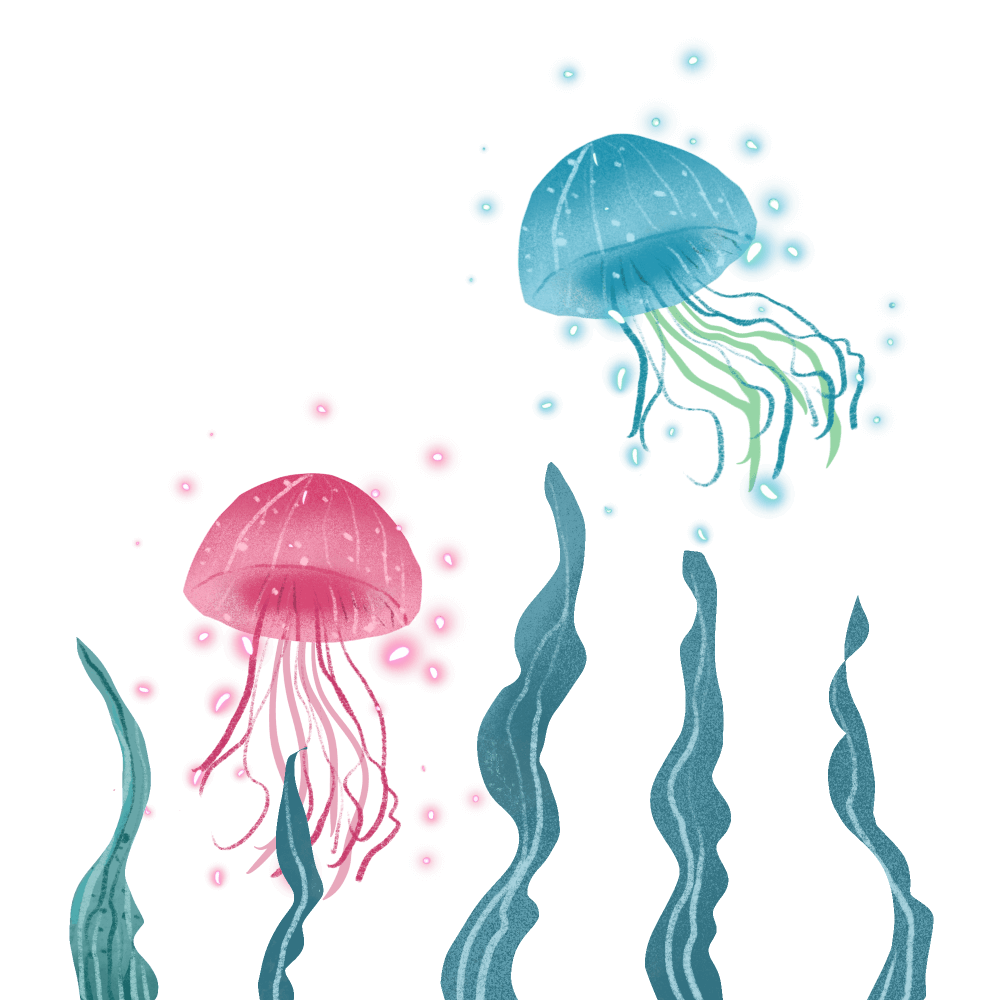 添加标题
在这里输入你想要的文本内容在这里输入你想要的文本内容在这里输入你想要的文本内容在这里输入你想要的文本内容
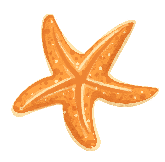 在这里输入标题
在这里输入你需要的文本内容在这里输入你需要的文本内容
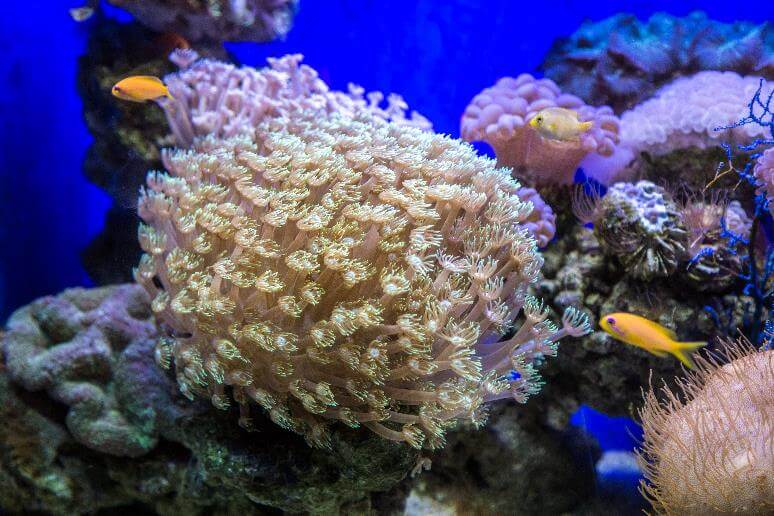 在这里输入你需要的文本内容在这里输入你需要的文本内容
在这里输入你需要的文本内容在这里输入你需要的文本内容
在这里输入你需要的文本内容在这里输入你需要的文本内容
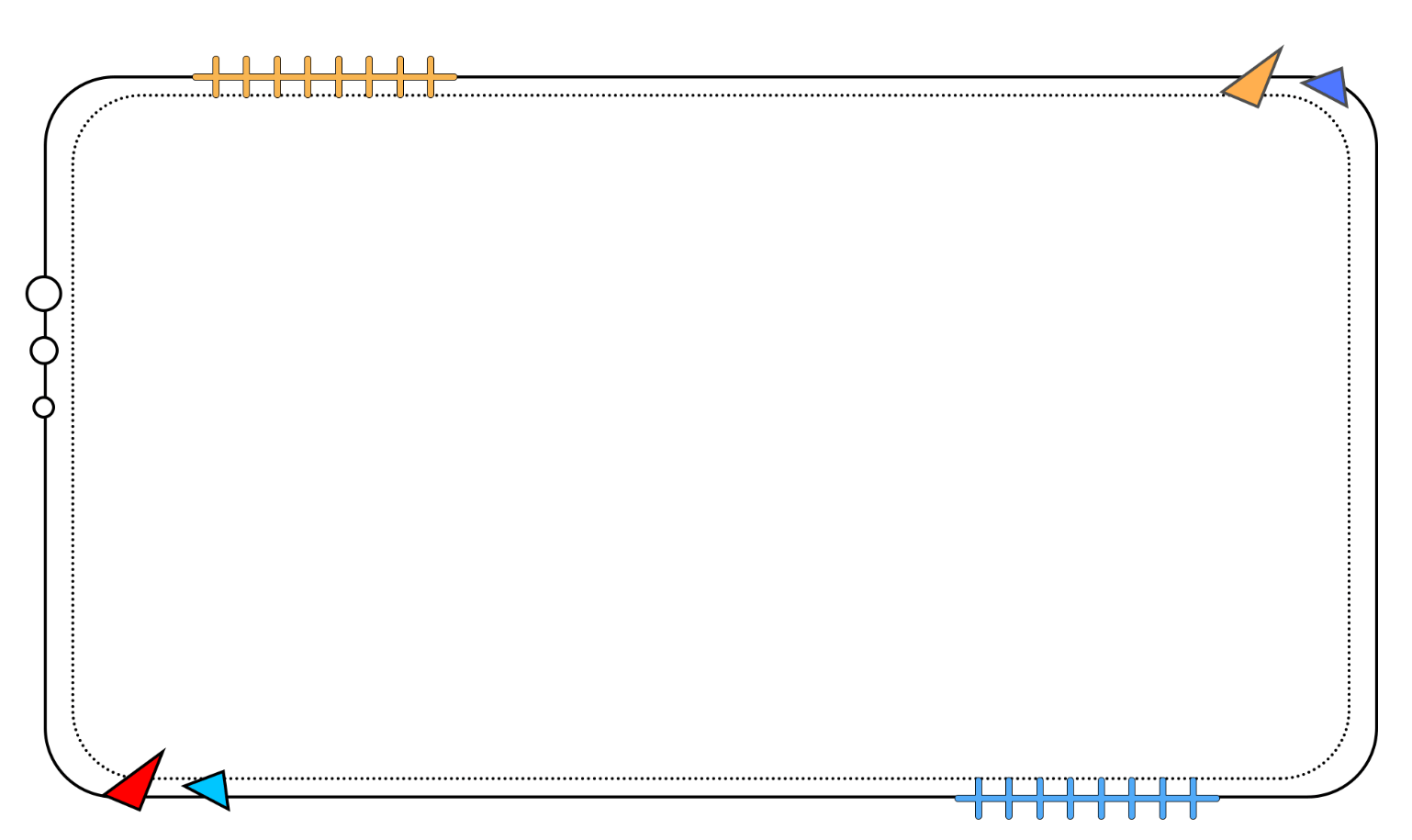 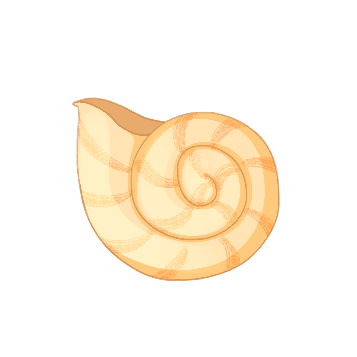 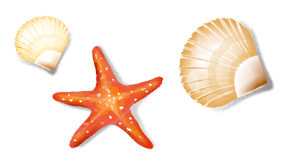 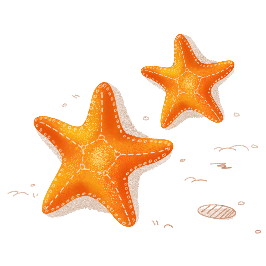 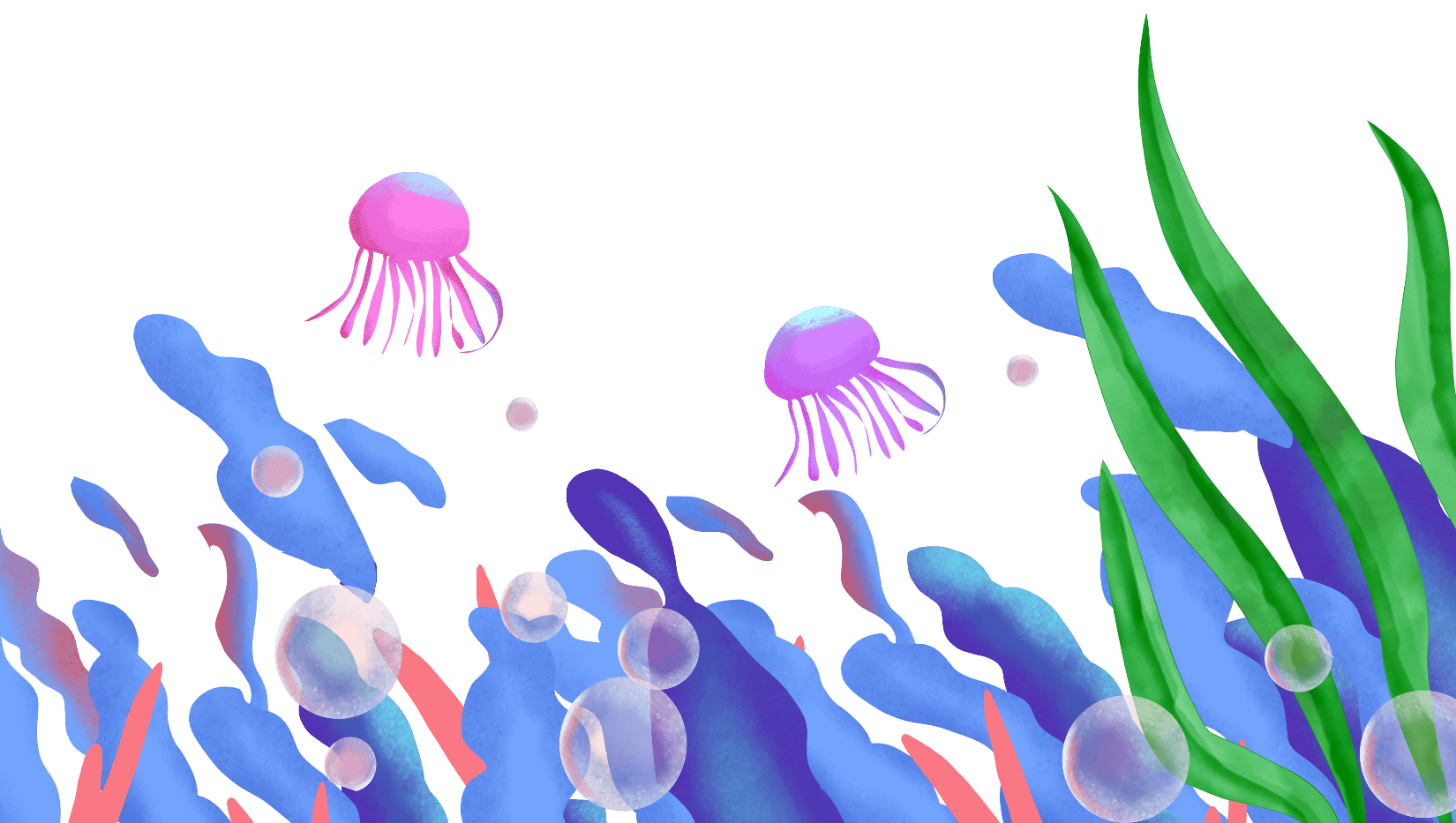 04
输入你需要的标题
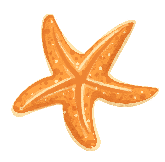 在这里输入标题
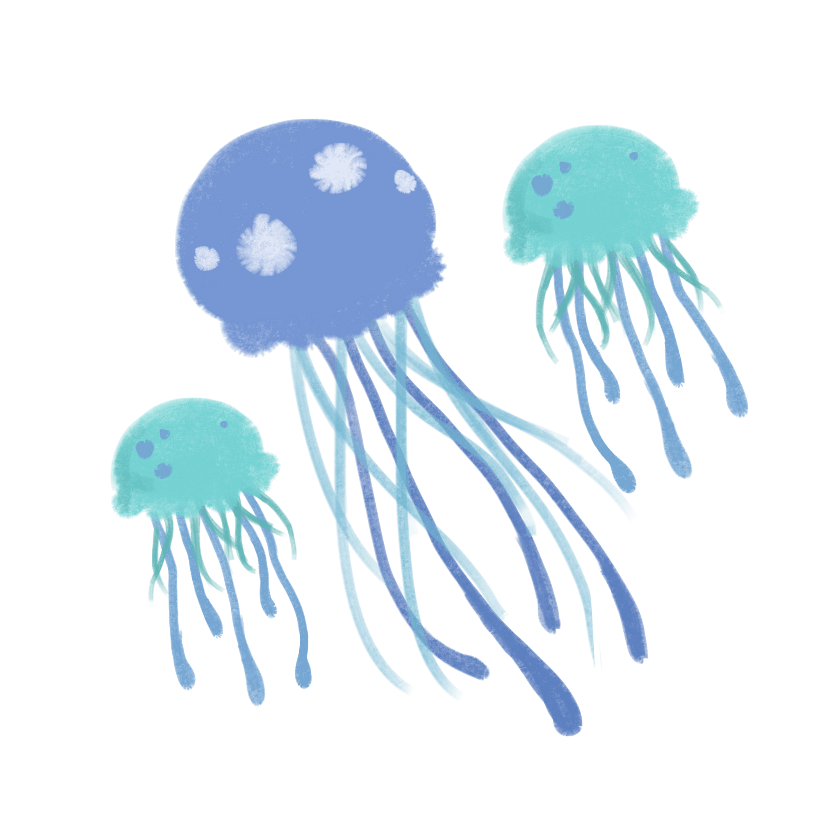 在这里输入标题
输入你需要的文本内容输入你需要的文本内容输入你需要的文本内容输入你需要的文本内容输入你需要的文本内容
输入标题
输入标题
输入标题
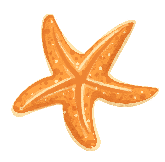 在这里输入标题
输入标题内容
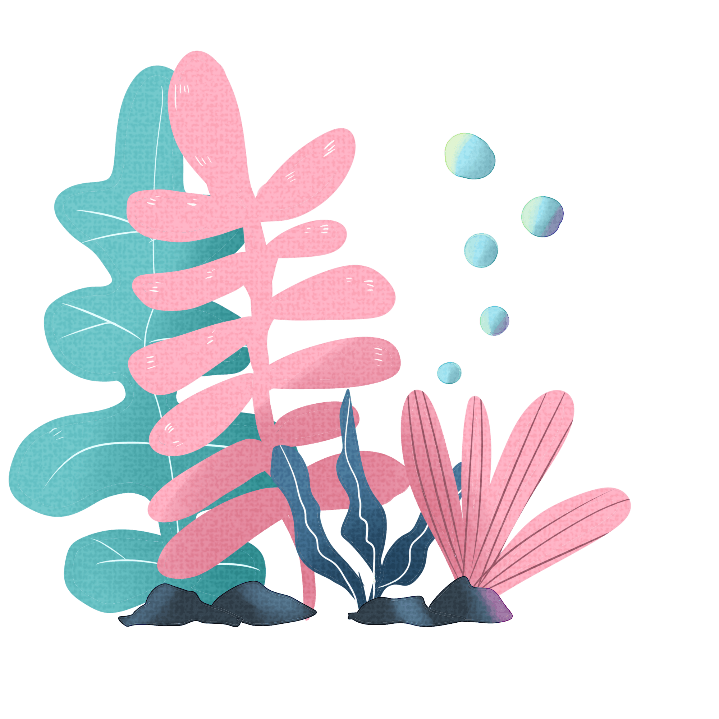 输入需要的文本内容输入需要的文本内容输入需要的文本内容输入需要的文本内容
输入需要的文本内容输入需要的文本内容输入需要的文本内容
输入需要的文本内容输入需要的文本内容输入需要的文本内容
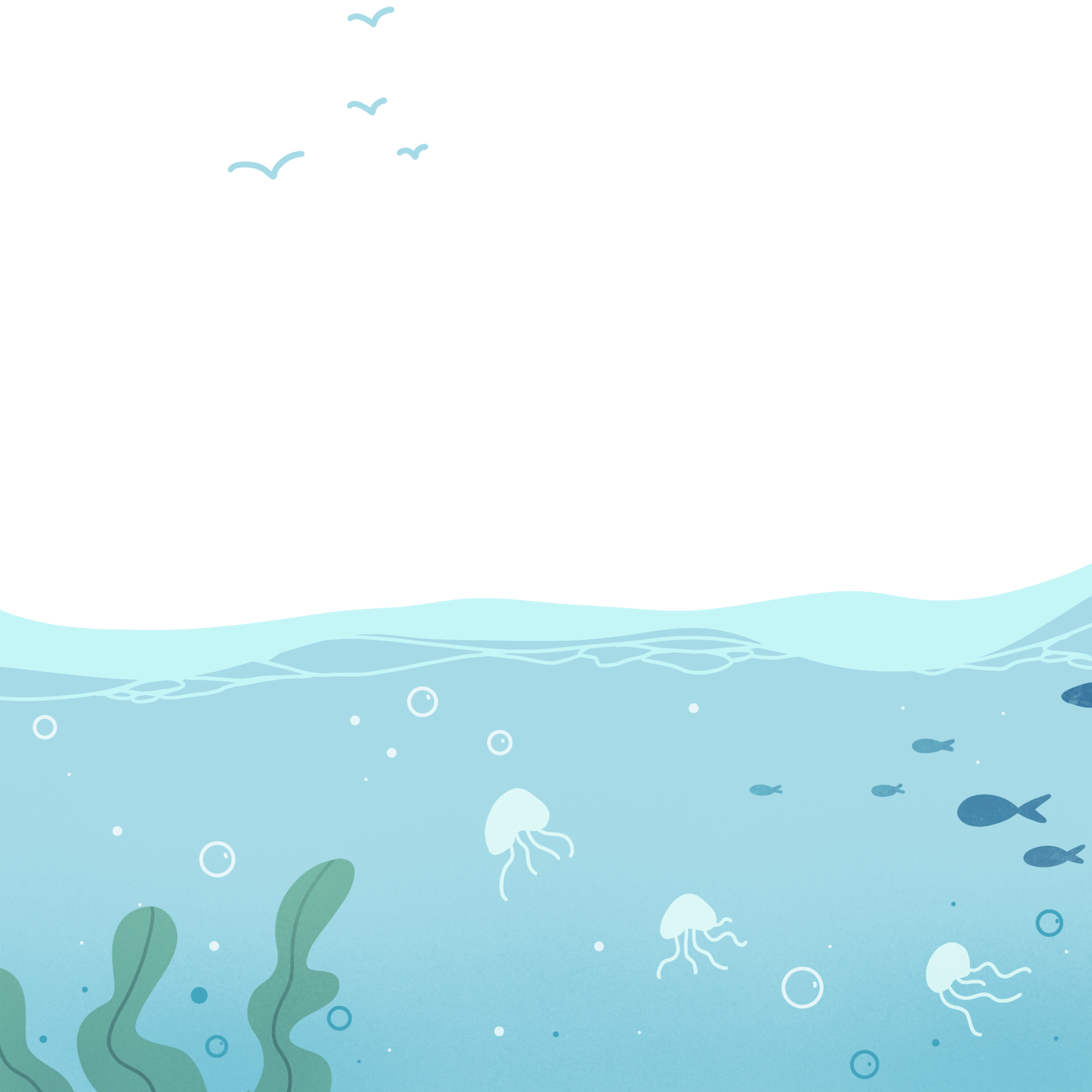 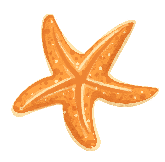 在这里输入标题
57%
48%
输入标题
66%
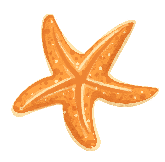 在这里输入标题
添加标题
添加标题
在这里输入你想要的文本内容在这里输入你想要的文本内容
在这里输入你想要的文本内容在这里输入你想要的文本内容
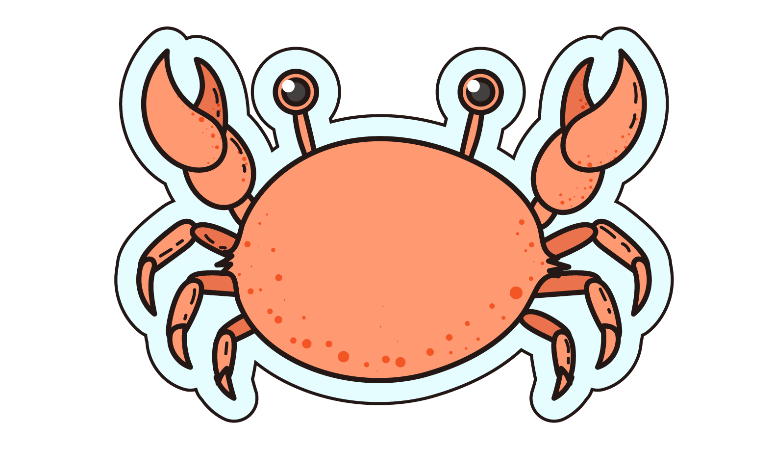 添加标题
在这里输入你想要的文本内容在这里输入你想要的文本内容
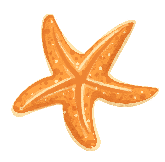 在这里输入标题
输入标题
输入你需要的文本内容
输入你需要的文本内容
输入你需要的文本内容
输入你需要的文本内容输入你需要的文本内容输入你需要的文本内容输入你需要的文本内容输入你需要的文本内容
输入你需要的文本内容
输入你需要的文本内容
输入你需要的文本内容
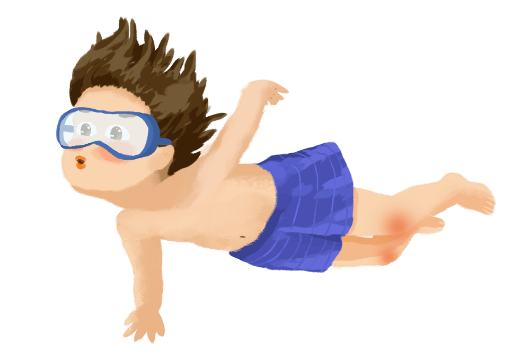 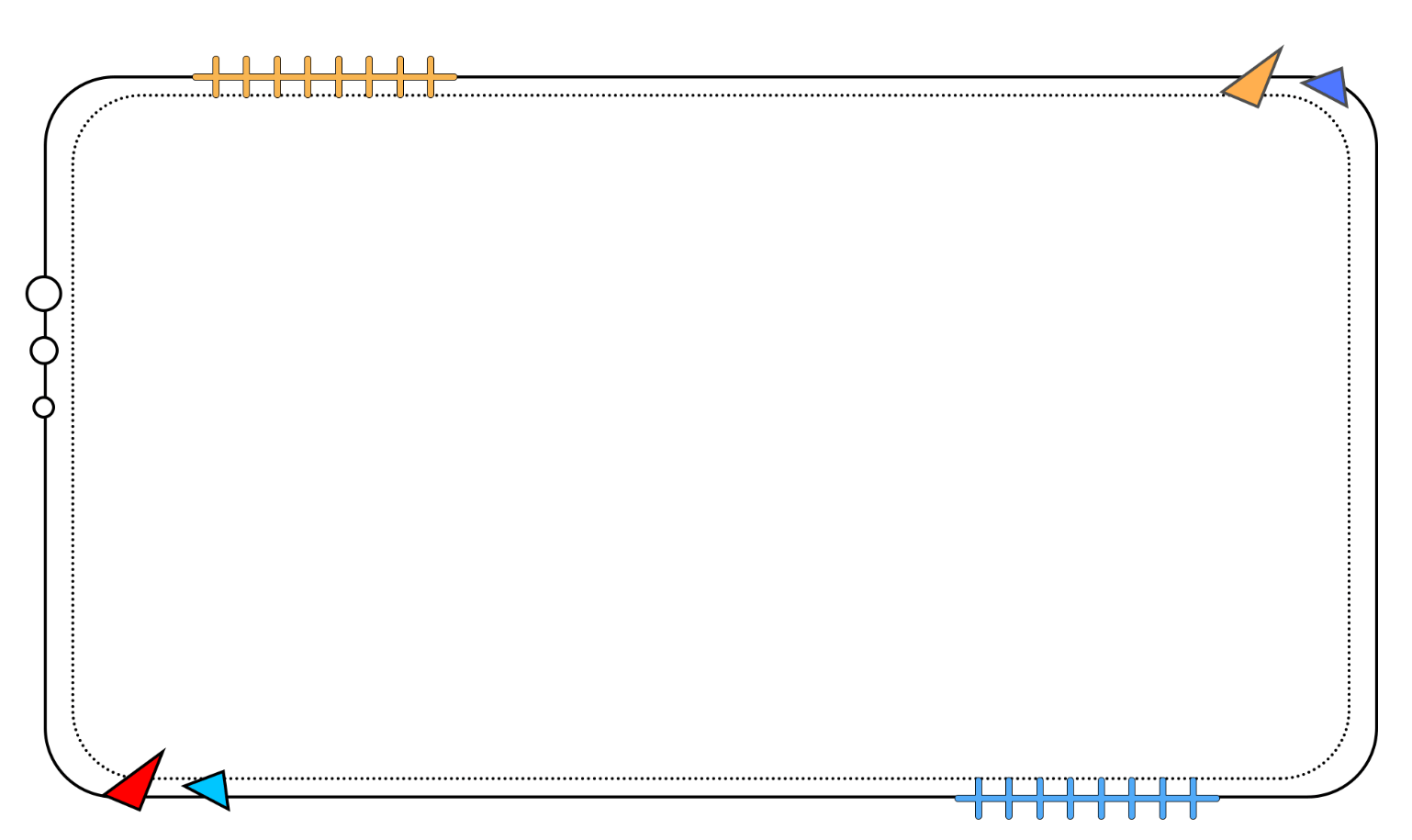 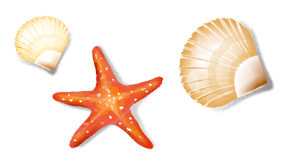 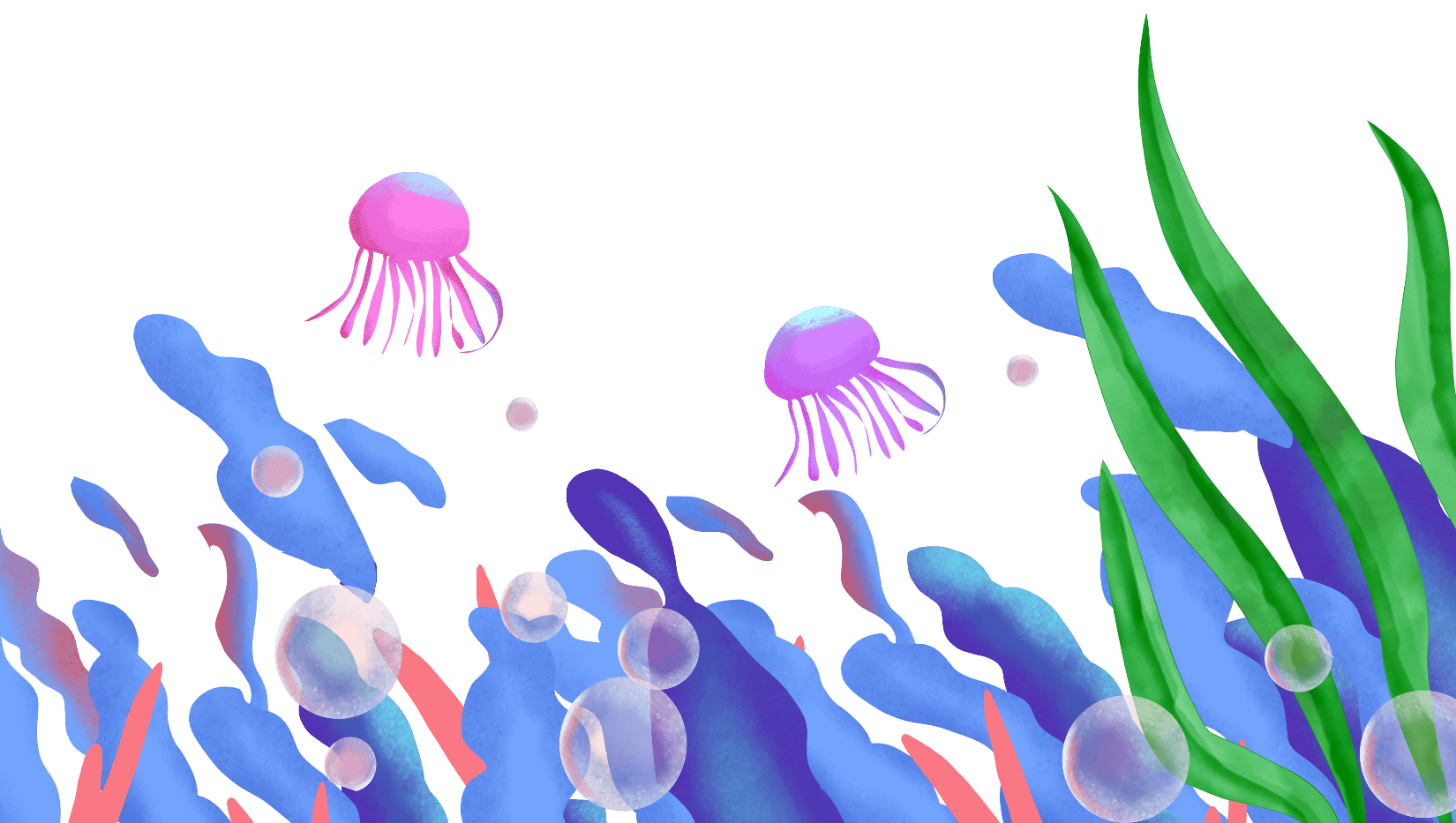 感谢大家的聆听！
在这里输入你需要的文本内容在这里输入你需要的文本内容在这里输入你需要的文本内容在这里输入你需要的文本内容
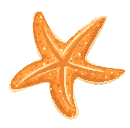 汇报人：优品PPT
更多精品PPT资源尽在—优品PPT！
www.ypppt.com
PPT模板下载：www.ypppt.com/moban/         节日PPT模板：www.ypppt.com/jieri/
PPT背景图片：www.ypppt.com/beijing/          PPT图表下载：www.ypppt.com/tubiao/
PPT素材下载： www.ypppt.com/sucai/            PPT教程下载：www.ypppt.com/jiaocheng/
字体下载：www.ypppt.com/ziti/                       绘本故事PPT：www.ypppt.com/gushi/
PPT课件：www.ypppt.com/kejian/
[Speaker Notes: 模板来自于 优品PPT https://www.ypppt.com/]